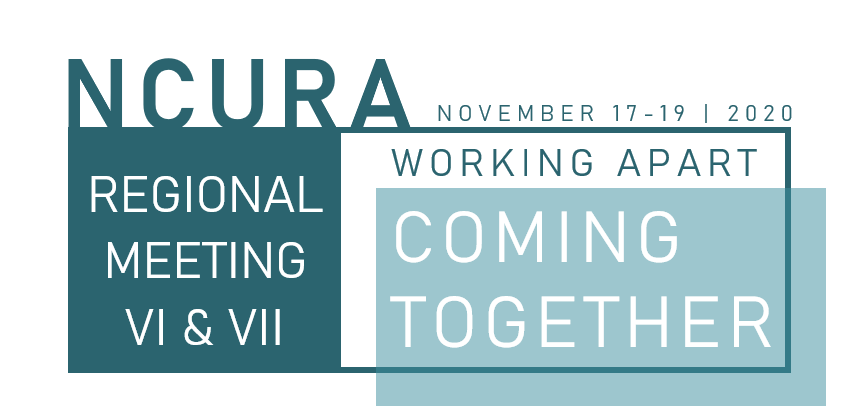 Registration open for the *VIRTUAL* 2020 NCURA Region VI & VII Fall Meeting (RM2020) 
 
Tuesday, November 17 through Thursday, November 19, 2020
11 am-4 pm Pacific
 
Registration
$75 for members and non-members October 24, 2020 – November 10, 2020
 
Program, Registration and Details 
https://www.ncuraregionvi.org/regionalmeeting2020-virtual

Questions?
Vanessa Quiroz Hotz | Region VI Chair | vmqh@uw.edu | www.ncuraregionvi.org 
Ashley Stahle | Region VII Chair | ashley.stahle@colostate.edu | www.ncuraregionvii.org
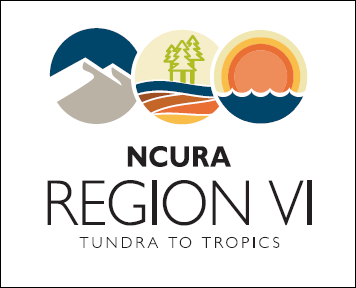 [Speaker Notes: There is still time to register for the virtual NCURA Region VI and VII meeting that will be held November 17-19.

Registration is $75 for members and non-members and can be paid via credit card or check. 

See our website at https://www.ncuraregionvi.org/ for additional program information.]
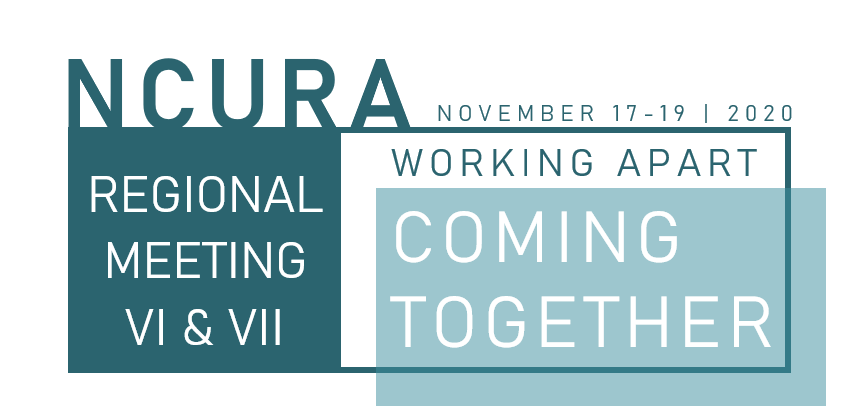 There is still time to register for the virtual NCURA Region VI and VII meeting that will be held November 17-19.

Registration is $75 for members and non-members and can be paid via credit card or check. 

See our website at https://www.ncuraregionvi.org/ for additional program information.
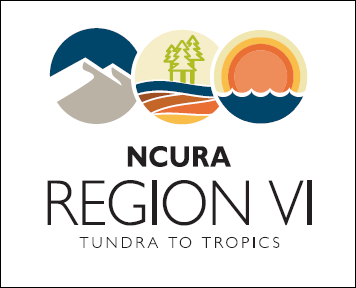